Unidad 06 Esta es mi casa
Contenido:
Los verbos terminados en -er
Los verbos terminados en -ir
Repaso – los verbos terminados en -ar, -er e -ir
Hacer preguntas
Los verbos poner y hacer
Los verbos irregulares en primera persona
1. Los verbos terminados en -er
Regular -er verbs
¡Aprendemos! Match the verbs.
1. Romper
1.
e.
a. to believe, think
2.
2. Vender
h.
b. to read
a.
3. Creer
3.
c. to sweep
4. Aprender
4.
f.
d. to eat
b.
5. Leer
e. to break
5.
6. Beber
i.
f. to learn
6.
7. Barrer
7.
c.
g. to run
d.
8. Comer
h. to sell
8.
j.
9. Comprender
9.
i. to drink
g.
10.
10. Correr
j. to understand
2. El presente de los verbos terminados en -er
The present tense of -er verbs
Comer
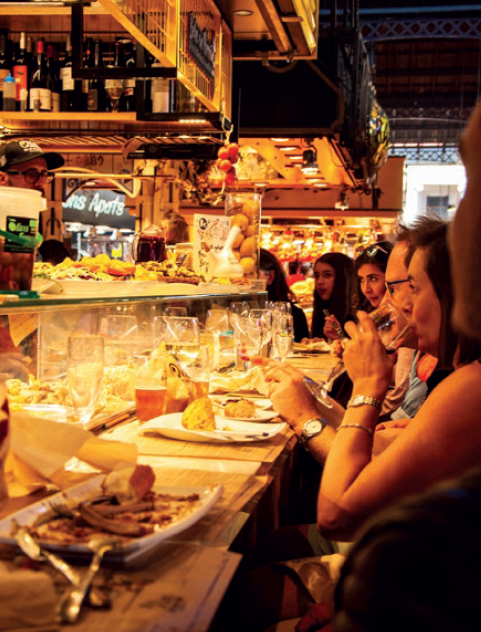 como
I eat
Yo
comes
You (sing.) eat
Tú
come
He/she eats
Él, ella
Nosotros/as
We eat
comemos
Vosotros/as
You (pl.) eat
coméis
comen
They eat
Ellos/ellas
-er endings
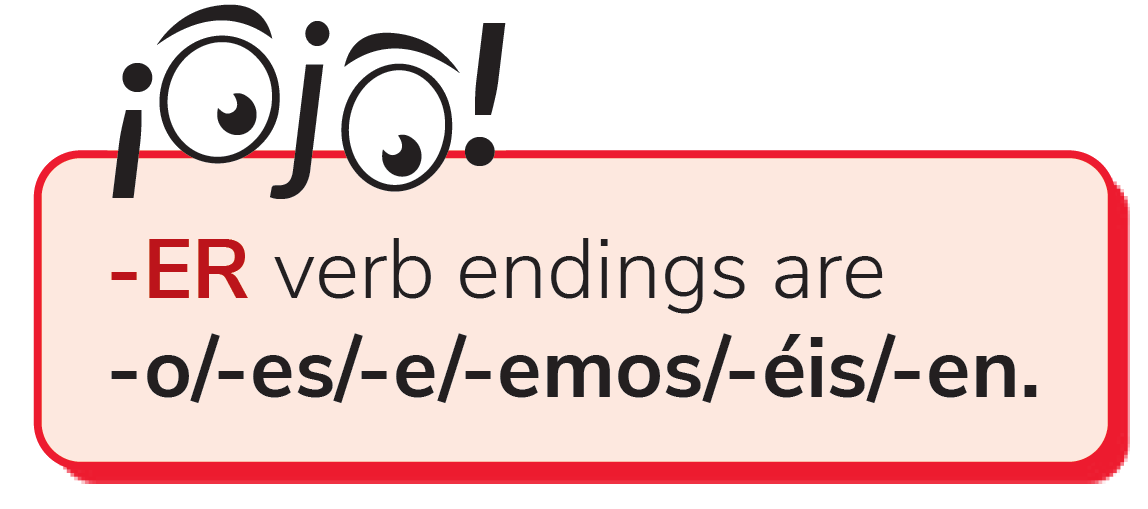 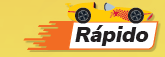 ¡Aprendemos!
Let’s spend one minute learning the endings for -er verbs. 
Then fill in the endings for the verb vender. Did you get them all right?
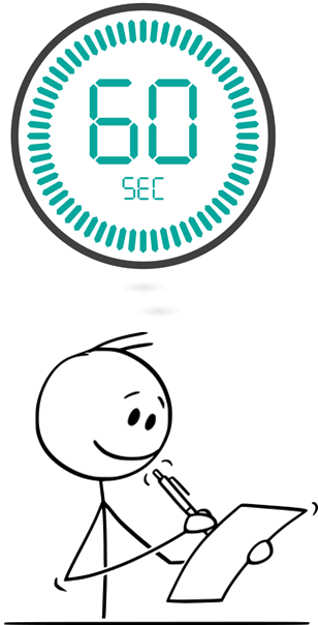 vend
o
Yo
vend
es
Tú
vend
e
Él, ella
Nosotros/as
emos
vend
Vosotros/as
éis
vend
en
vend
Ellos/ellas
¡Aprendemos!
¿Qué significan estos verbos?
a. I sweep
1. Barro
b. We understand
2. Comprendemos
c. They learn
3. Aprenden
d. You (sing.) break
4. Rompes
e. I run
5. Corro
¡Aprendemos!
¿Qué significan estos verbos?
a. Cree
1. She believes/ thinks
b. Corre
2. He runs
c. Aprendemos
3. We learn
d. Bebo
4. I drink
e. Comprendéis
5. You (pl.) understand
3. Los verbos terminados en – ir
Regular -ir verbs
Relaciona los verbos
b.
1.
a. To receive
1. Subir
c.
2.
b. To go up
2. Vivir
e.
3.
c. To live
3. Escribir
a.
4.
d. To open
4. Recibir
d.
5.
e. To write
5. Abrir
3. El presente de los verbos 
terminados en -ir
The present tense of -ir verbs
Vivir
vivo
I live
Yo
vives
You (sing.) live
Tú
vive
He/she lives
Él, ella
Nosotros/as
We live
vivimos
Vosotros/as
You (pl.) live
vivís
viven
They live
Ellos/ellas
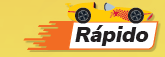 ¡Aprendemos!
Let’s spend one minute learning the endings for -ir verbs. 
Then fill in the endings for the verb abrir. Did you get them all right?
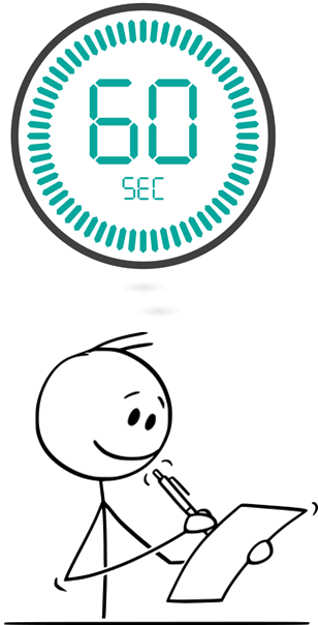 abr
o
Yo
abr
es
Tú
abr
e
Él, ella
Nosotros/as
abr
imos
Vosotros/as
ís
abr
abr
en
Ellos/ellas
-ir endings
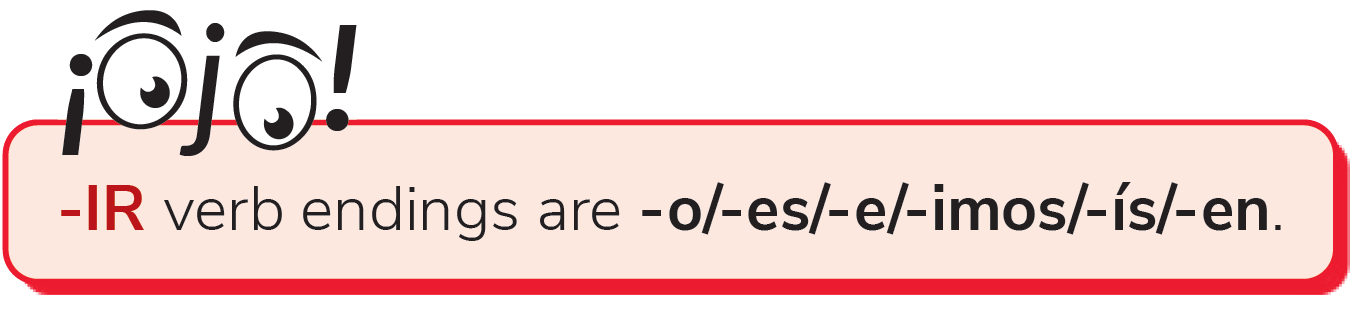 ¡Practicamos!
¿Qué significan estos verbos?
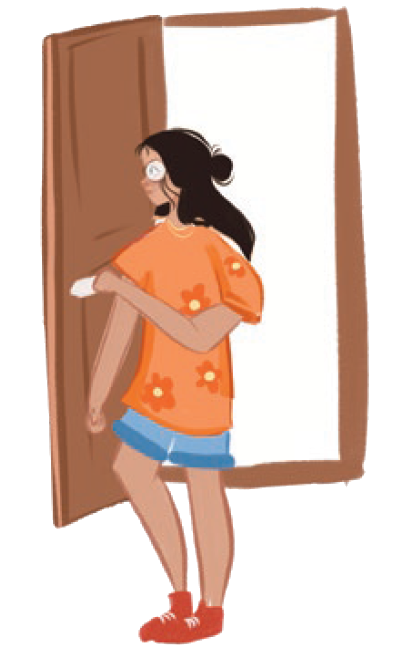 a. They receive
1. Reciben
b. I go up
2. Subo
c. We live
3. Vivimos
d. You (sing.) open
4. Abres
e. You (pl.) write
5. Escribís
¡Practicamos!
Expresa lo siguiente en español:
a. Abren
1. They open
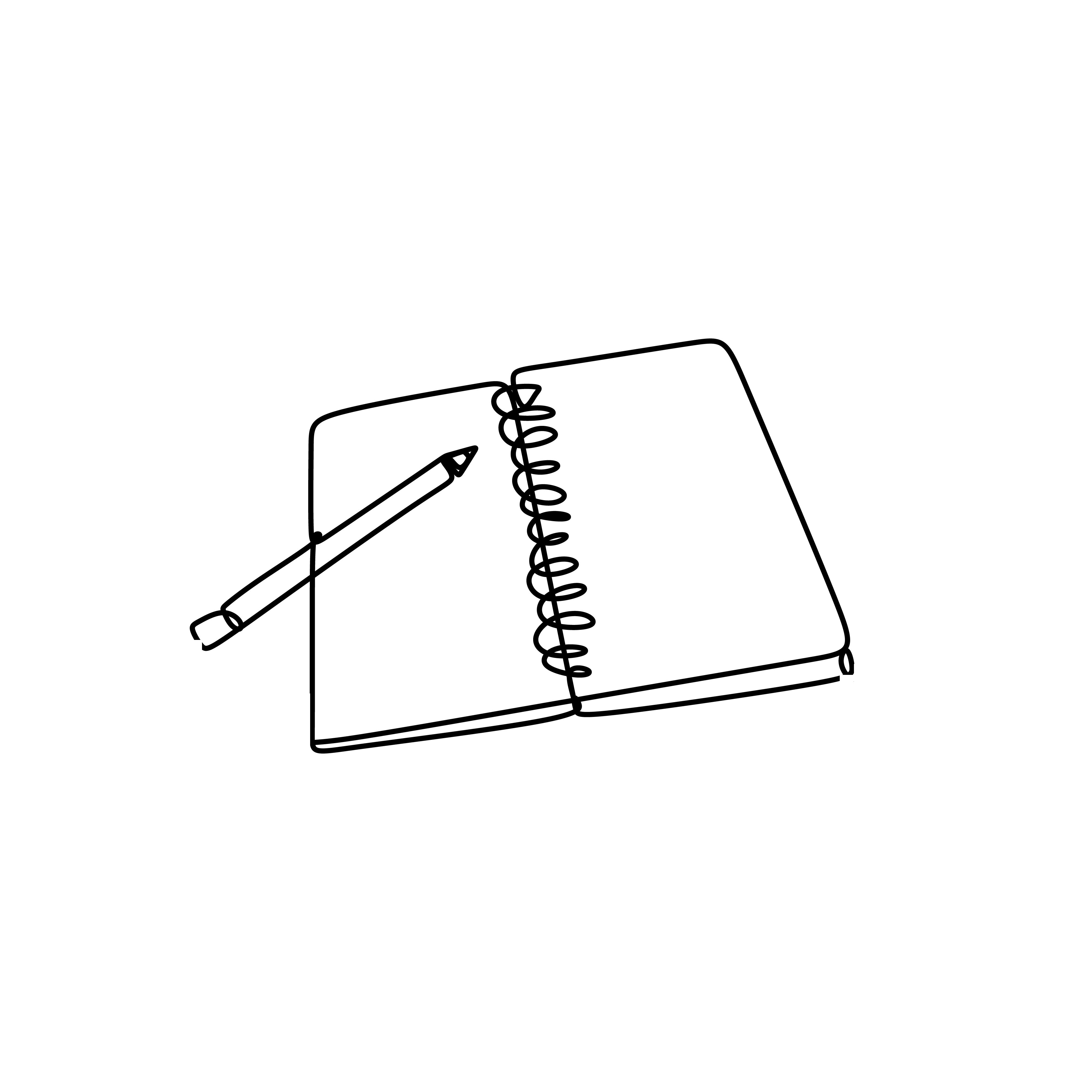 b. Escribo
2. I write
c. Vivo
3. She lives
d. Recibís
4. You (pl.) receive
e. Sube
5. He goes up
Repaso los verbos 
terminados en -ar, -er e -ir
Revision: -ar, -er and -ir verbs
¡Practicamos!
Do you remember the meaning of all these verbs?
to eat
to dance
6. Comer
1. Bailar
to drink
7. Beber
to swim
2. Nadar
to read
to sing
3. Cantar
8. Leer
to write
to study
4. Estudiar
9. Escribir
to open
to cook
10. Abrir
5. Cocinar
¡Practicamos!
Do you remember the endings for the 3 sets of verbs?
o
o
o
es
as
es
e
a
e
emos
imos
amos
áis
éis
ís
an
en
en
¡Practicamos!
Spend a few minutes learning the endings with your partner. 
Test each other to see if you know them.
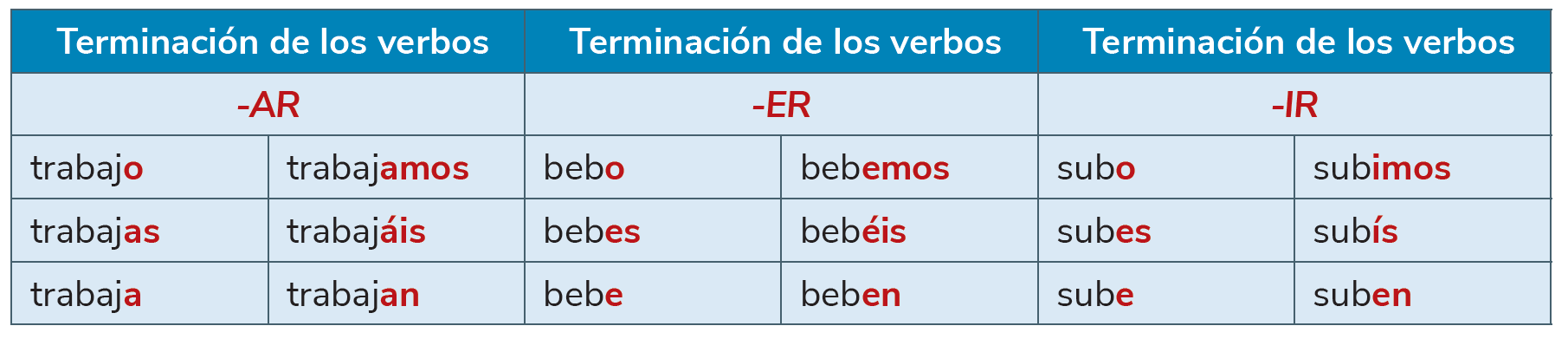 ¡Practicamos!
Using a regular -ar, -er or -ir verb, describe what you see in the pictures.
?
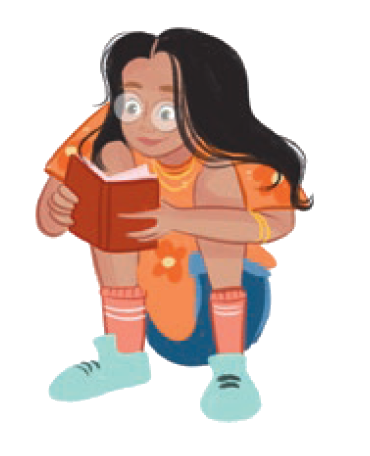 ?
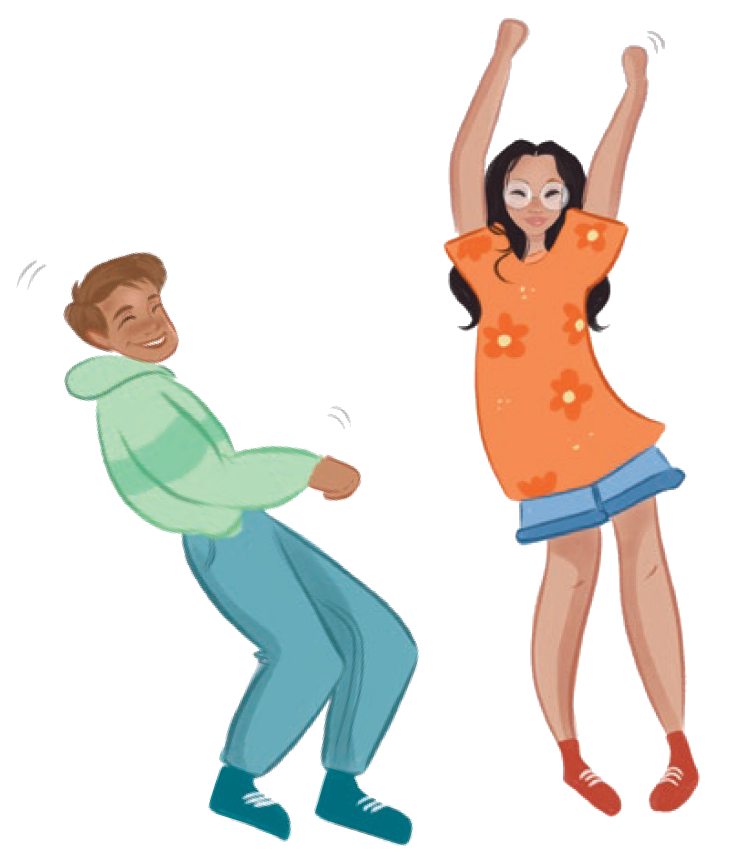 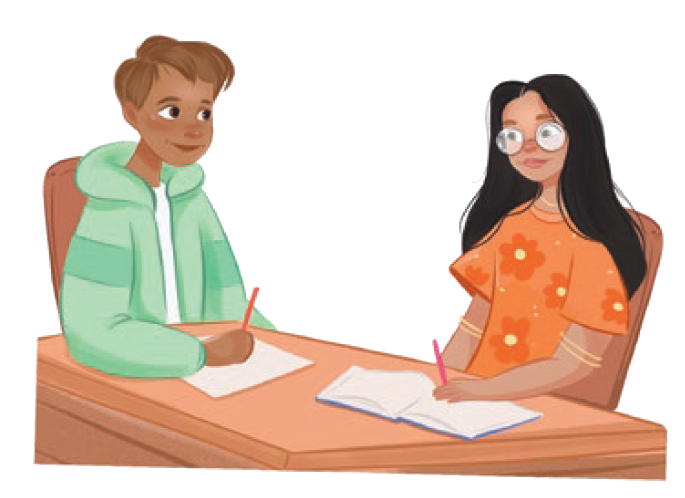 ?
?
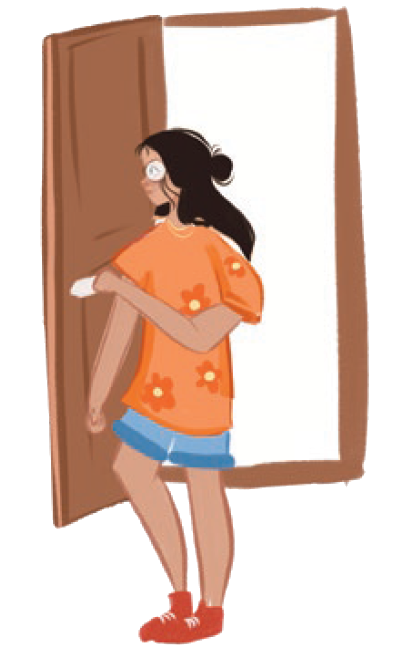 ?
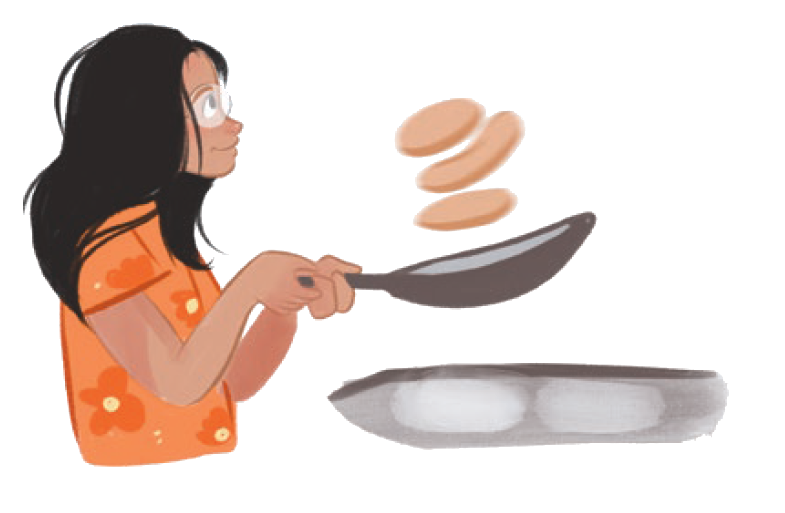 estudian
lee
abre
cocina
bailan
¡Aprendemos!
¿Qué significan estos verbos?
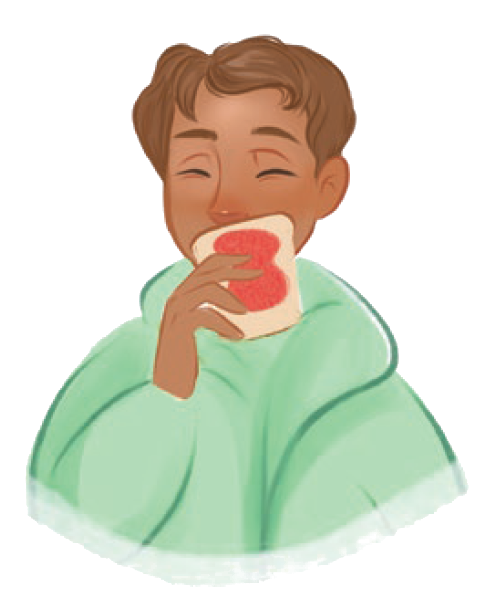 We drink
1. Bebemos
b. You (pl.) sing
2. Cantáis
c. They swim
3. Nadan
d. You (sing.) eat
4. Comes
e. He /she reads
5. Lee
¡Practicamos!
Expresa lo siguiente en español.
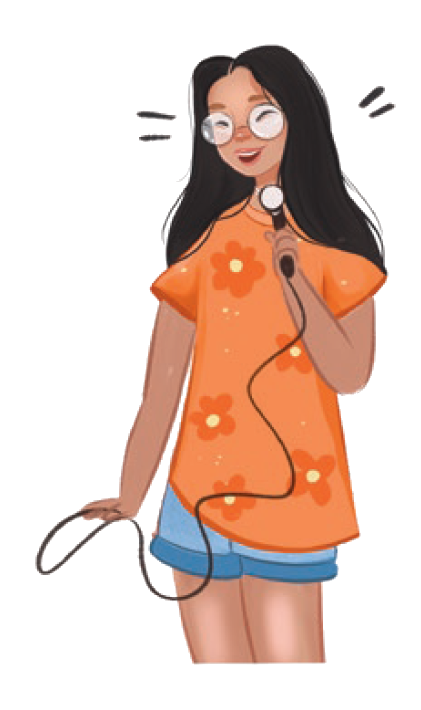 a. Nadamos
1. We swim
b. Escribe
2. She writes
c. Estudian
3. They study
d. Coméis
4. You (pl.) eat)
e. Canta
5. She sings
Hacer preguntas en español
Asking questions in Spanish
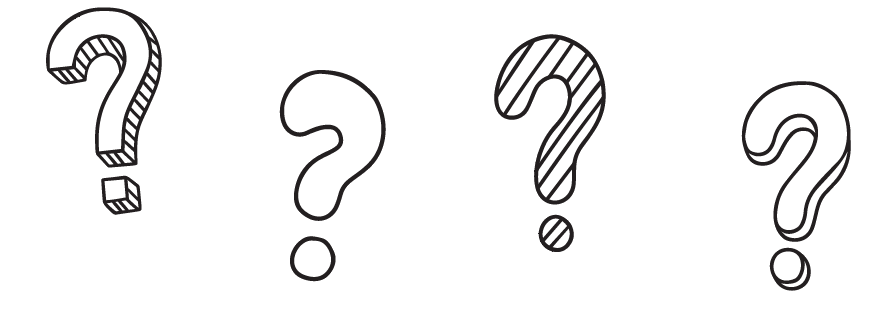 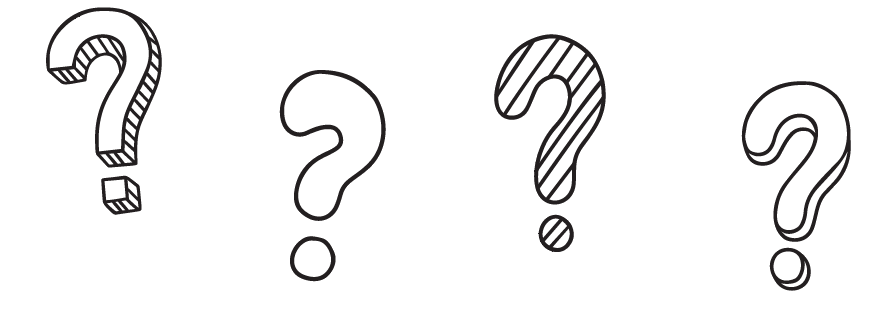 ¡Practicamos!
To make a question in Spanish, when we don’t have a question word, all we have to do is add question marks.

Corres – you run

If we put a question mark before and after it, 
it means ‘Do you run?’:

¿Corres?
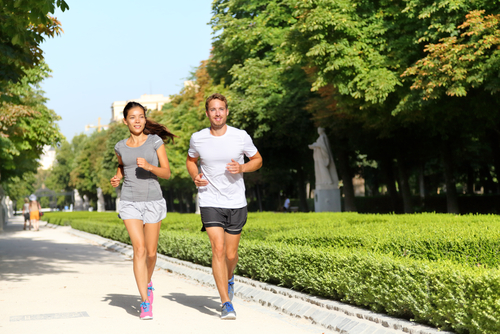 ¡Aprendemos!
¿Qué significan estas preguntas en español?
Do you (sing.) drink water?
1. ¿Bebes agua?
b. Do they live in Buenos Aires?
2. ¿Viven en Buenos Aires?
c. Does he/she study Spanish in school?
3. ¿Estudia español en el colegio?
d. Are you called Anne?
4. ¿Te llamas Anne?
e. Do you (pl.) dance in the disco?
5. ¿Bailáis en la discoteca?
¡Practicamos!
¿Cómo se dicen estas preguntas en español?.
a. ¿Escuchas música?
1. Do you (sing.) listen to music?
b. ¿Escribe con un lápiz?
2. Does he write with a pencil?
c. ¿Leen libros?
3. Do they read books?
d. ¿Baila mucho?
4. Does she dance a lot?
e. ¿Vivís en Irlanda?
5. Do you (pl.) live in Ireland?
Los verbos irregulares 
en primera persona
Irregular verbs in the first person
¡Aprendemos!
Hacer is irregular in the first person only, and then follows the rules of  regular -er verbs. Can you remember how to conjugate it?
hago
Yo
haces
Tú
hace
Él, ella
Nosotros/as
hacemos
Vosotros/as
hacéis
hacen
Ellos/ellas
¡Aprendemos!
Poner is another verb which is irregular in the first person. 
Can you remember how to conjugate it?
pongo
Yo
pones
Tú
pone
Él, ella
ponemos
Nosotros/as
Vosotros/as
ponéis
ponen
Ellos/ellas
¡Practicamos!
Spend a few minutes learning hacer and poner.
Then test each other in pairs. How well do you both know the verbs?
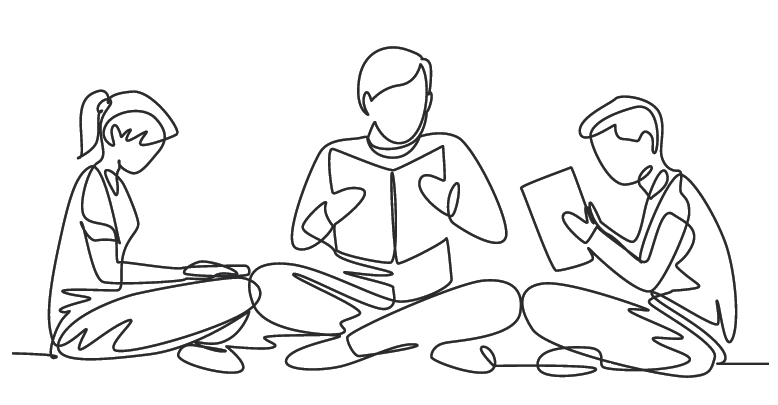 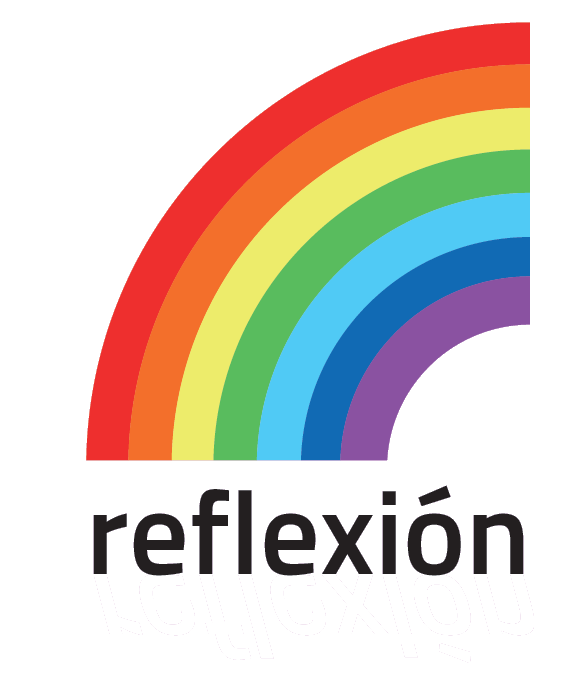 Otros verbos irregulares 
en primera persona
Other irregular verbs in the first person
The following 4 verbs follow the same rules as hacer and poner.  
They are irregular in the first person only.  
Can you remember how to conjugate them?
Salgo
Conozco
Caigo
Sé
Caes
Sales
Sabes
Conoces
Sale
Sabe
Conoce
Cae
Salimos
Sabemos
Conocemos
Caemos
Salís
Sabéis
Conocéis
Caéis
Conocen
Caen
Salen
Saben
¡Aprendemos!
In pairs, spend a few minutes learning the verbs hacer, poner, salir, saber, conocer and caer.
Then test each other to see how well you know them.
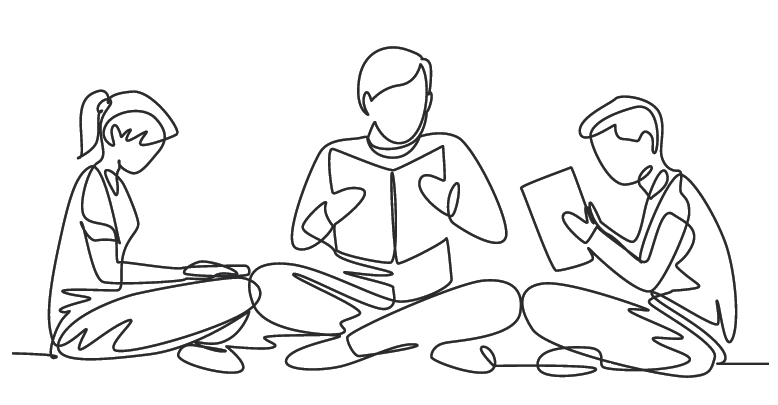 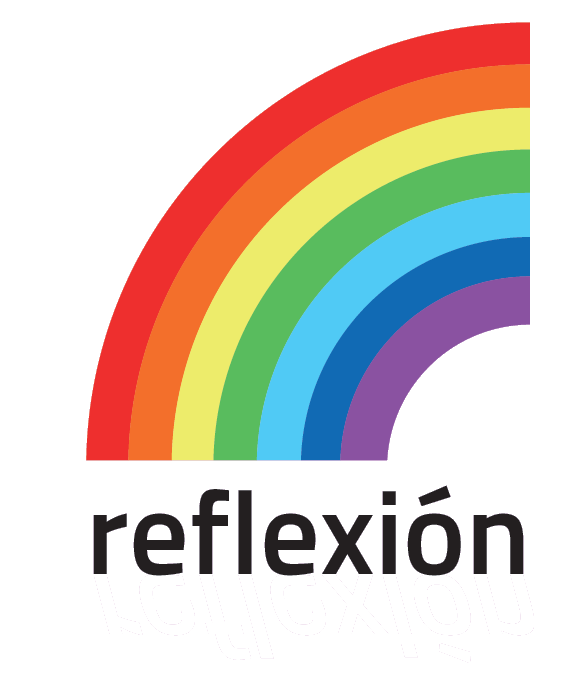 ¡Aprendemos!
Expresa lo siguiente en español.
a. Sabemos / Conocemos
1. We know
b. Hacen
2. They make, do
c. Salgo
3. I go out
d. Ponen
4. They put
e. Caigo
5. I fall
Reflexión
How well do you know the grammar from Unit 6?
Choose the heart that best describes how well you know it.
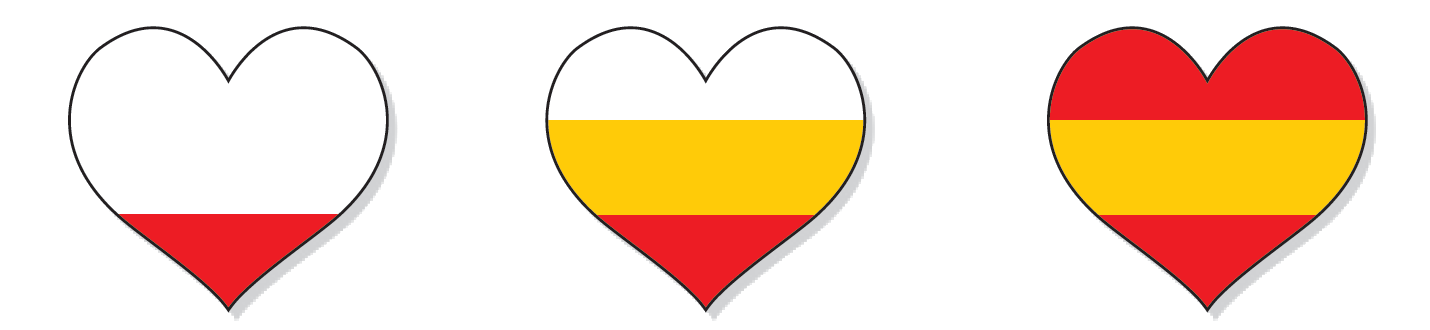 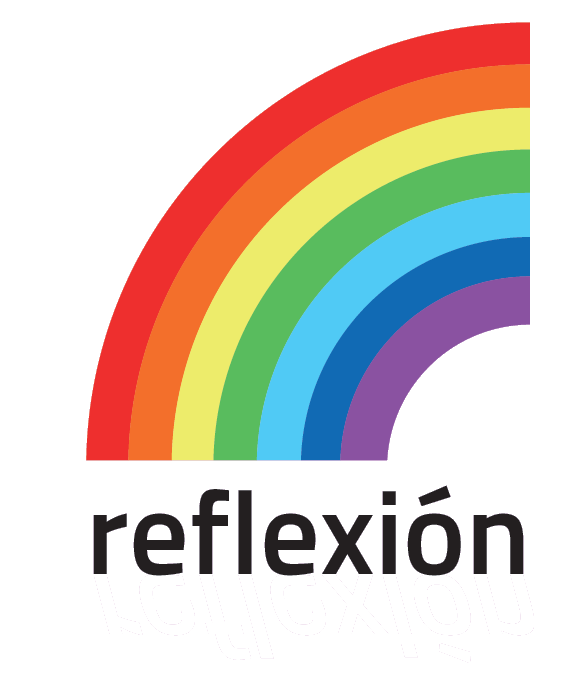 ¡Muchas gracias!
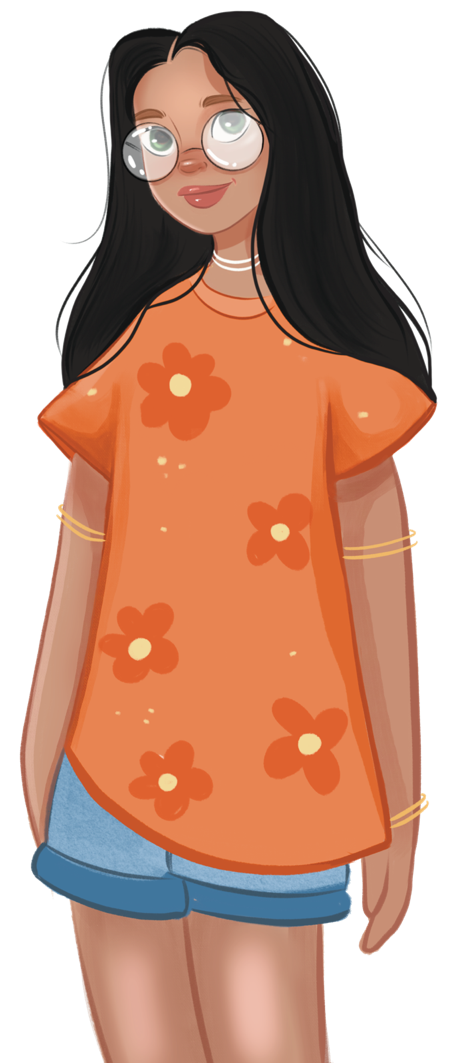 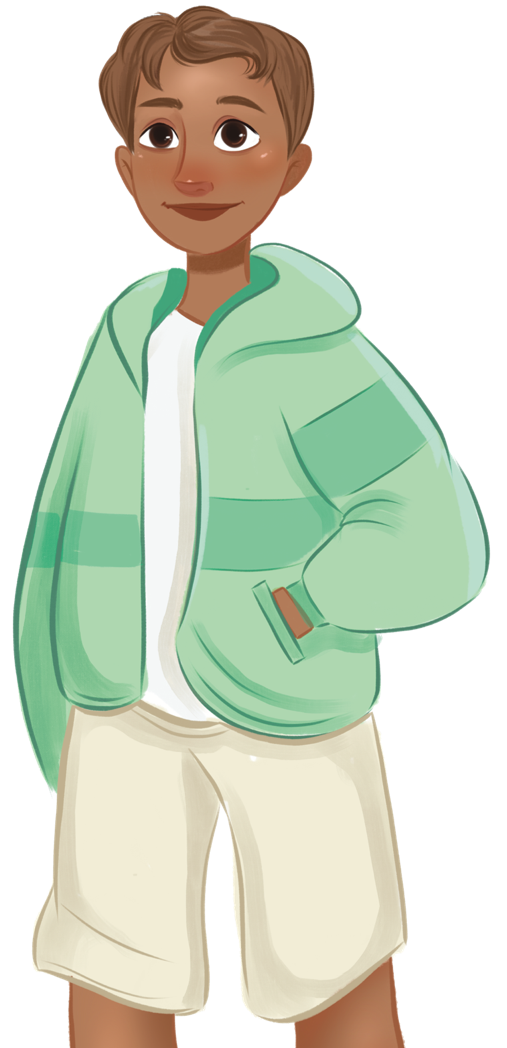